中学校 保健体育（体育分野）
〔第３学年〕
水泳
【体力編】
学習時間の目安：約30分
1
【体力編】
水泳に関連して高まる
体力要素を理解し、
体力を高めるための
運動に取り組もう！
水泳に関連して高まる体力
○短距離泳 ⇒ 瞬発力・筋力等
○長距離泳 ⇒ 全身持久力・柔軟性等
体力の高め方
泳法と関連させた補助運動
繰り返す・継続する
★個人の能力に応じて、回数や負荷を変えることが大切★
体力が高まる！
水泳に関連して高まる体力①
瞬発力・全身持久力を高める運動（例）
写真をクリックして
動画を見てみよう！
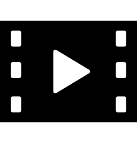 ジャンプ
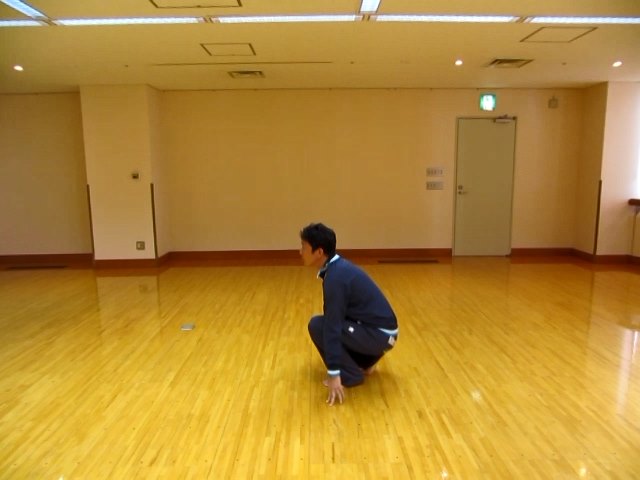 床を触った状態から
真上へジャンプ１０回
【流線型の姿勢を意識】
　※実施回数は、個人の能力に
　　合わせて調整しよう。
　※全身持久力を高めるには、
　　回数を増やそう。
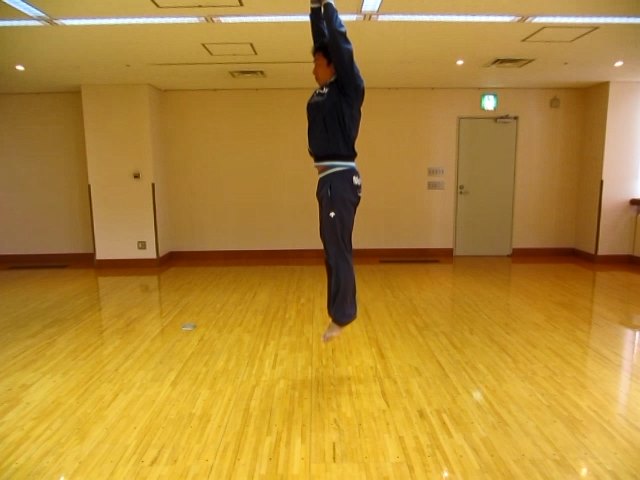 学習カード「体力を高める取組」の参考にしましょう。
水泳に関連して高まる体力②
瞬発力・全身持久力を高める運動（例）
写真をクリックして
動画を見てみよう！
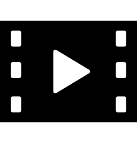 バーピージャンプ
腕立ての状態から
脚を胸に引きつけ
真上へジャンプ１０回
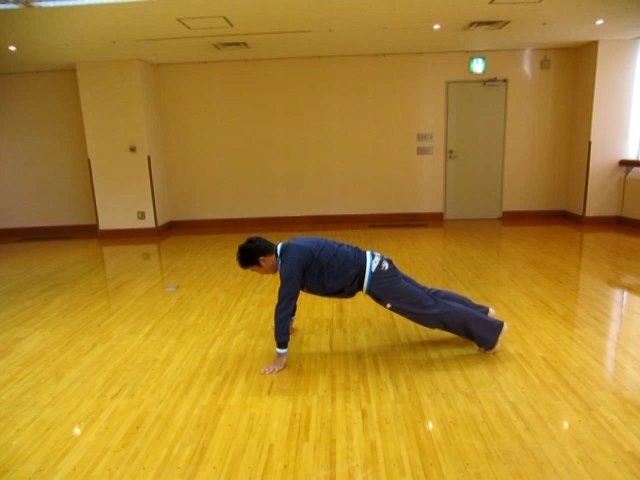 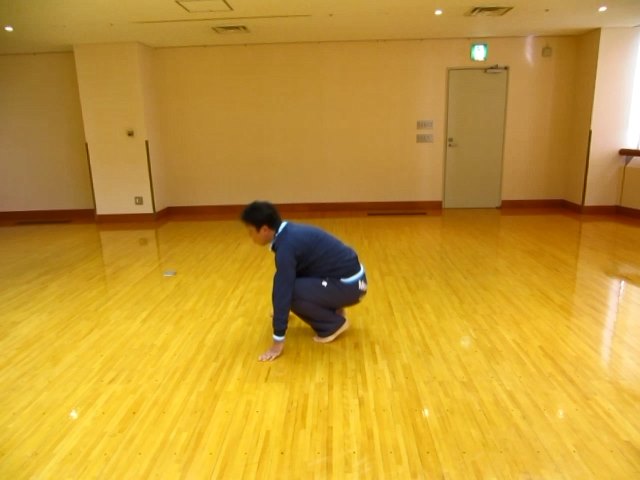 【流線型の姿勢を意識】
※実施回数は、個人の能力に
　合わせて調整しよう。
※全身持久力を高めるには、
　回数を増やそう。
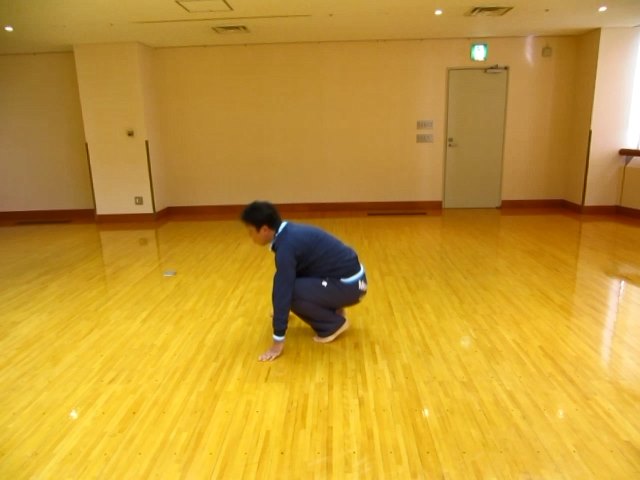 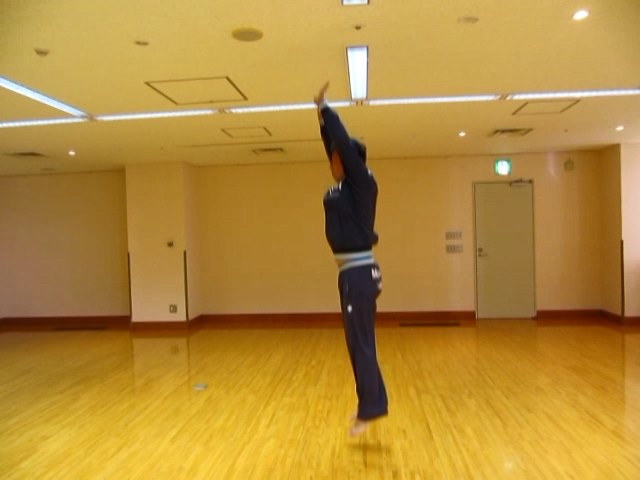 学習カード「体力を高める取組」の参考にしましょう。
水泳に関連して高まる体力③
瞬発力・全身持久力を高める運動（例）
写真をクリックして
動画を見てみよう！
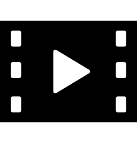 縄跳び
様々な跳び方を組み合わせる
　①  膝を伸ばす　②  膝を曲げる
　③  二重跳び　　④  足を開く　等
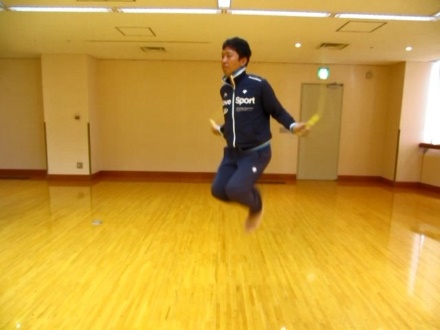 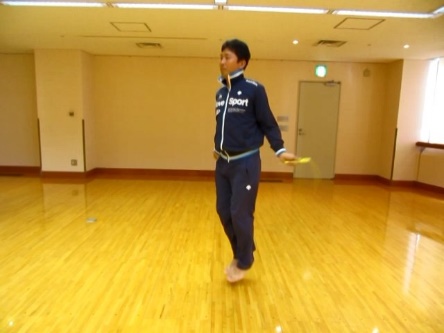 ②
①
【姿勢と接地の素早さを意識】
　　※実施回数は、個人の能力に
　　　合わせて調整しよう。
　　※全身持久力を高めるには、
　　　回数や時間を増やそう。
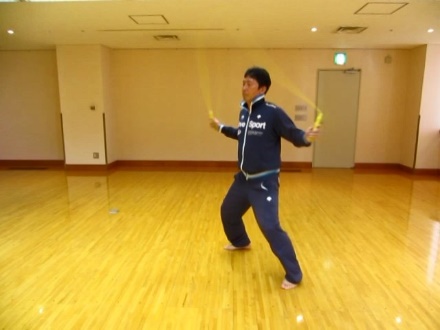 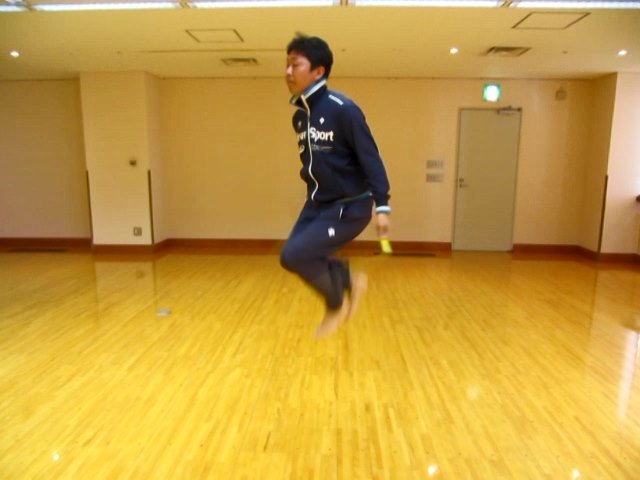 ③
④
学習カード「体力を高める取組」の参考にしましょう。
水泳に関連して高まる体力④
筋力・全身持久力を高める運動（例）
写真をクリックして
動画を見てみよう！
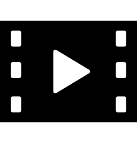 ペットボトルドリル A
ペットボトルで背中や肩周りの筋力を鍛える
①  腕を左右に開く　　１０回　
②  腕を片方ずつ前へ　１０回
③  両腕を前へ　　　　１０回 　等
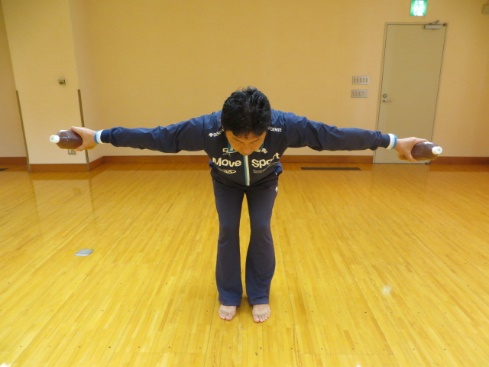 ①
【背中を平らに意識】
　※ペットボトルの大きさや実施回数は、
　　個人の筋力に合わせて調整しよう。　
　※全身持久力を高めるには、回数を増や
　　そう。
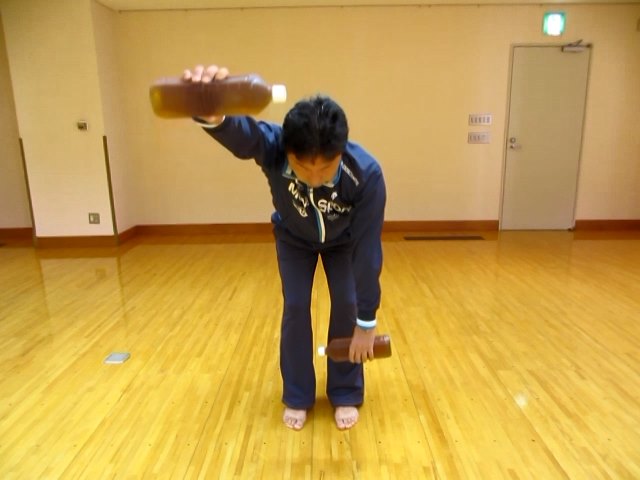 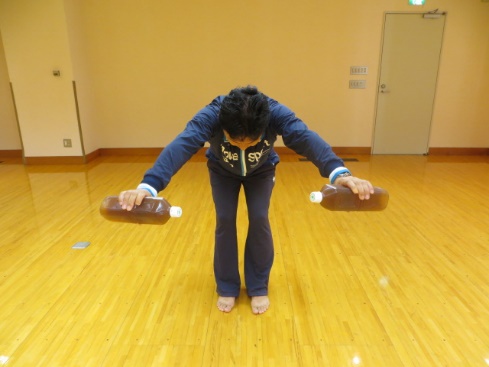 ③
②
学習カード「体力を高める取組」の参考にしましょう。
水泳に関連して高まる体力⑤
筋力・全身持久力を高める運動（例）
写真をクリックして
動画を見てみよう！
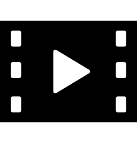 ペットボトルドリル B
ペットボトルで胸や肩周りの筋力を鍛える
①  両腕を前へ　　　１０回
②  両腕を上へ　　　１０回
③  両腕を横へ　　　１０回　
④  両腕横から前へ　１０回
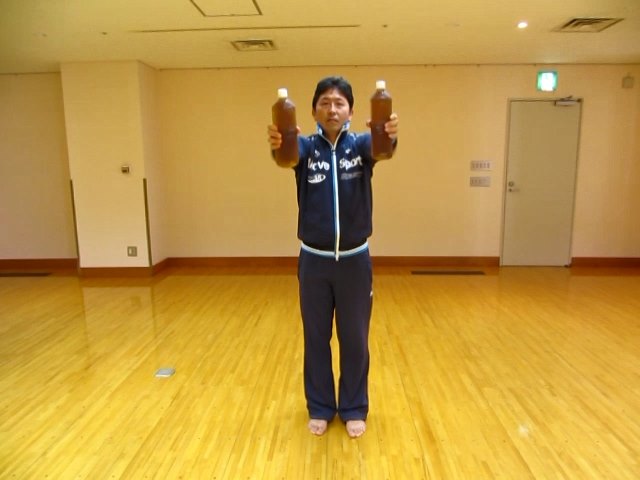 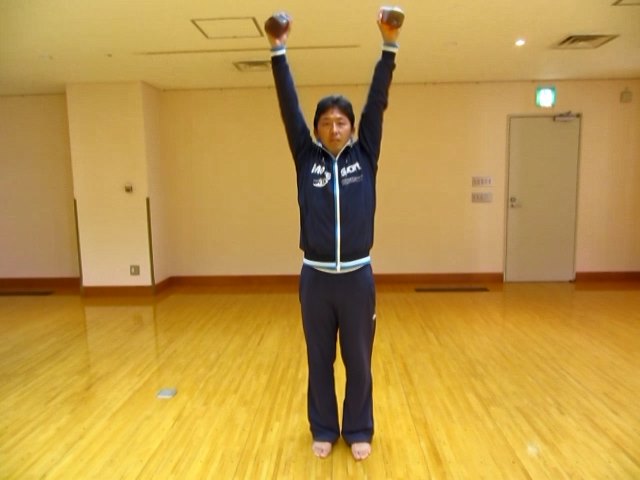 ①
②
【肘を伸ばすことを意識】　　　
　※ペットボトルの大きさや実施回数は、
　　個人の筋力に合わせて調整しよう。　
　※全身持久力を高めるには、回数を増や
　　そう。
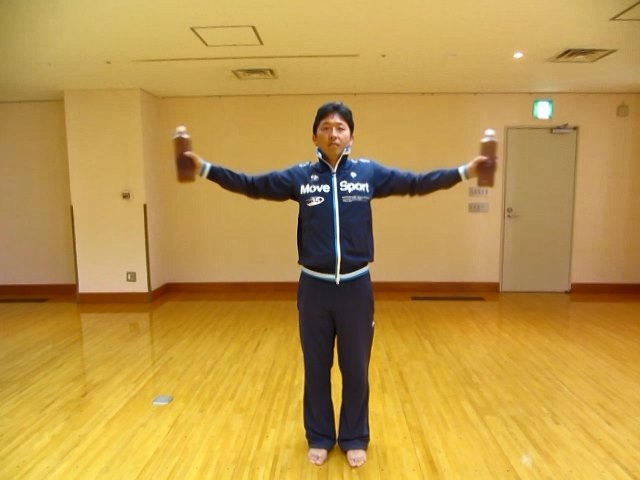 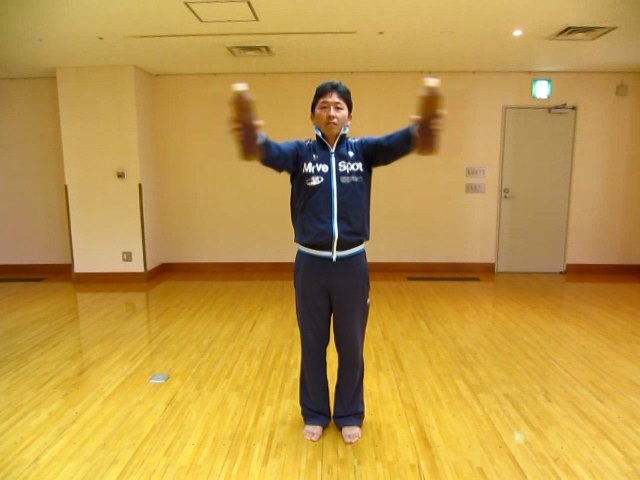 ③
④
学習カード「体力を高める取組」の参考にしましょう。
水泳に関連して高まる体力⑥
柔軟性を高める運動（例）
写真をクリックして
動画を見てみよう！
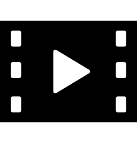 タオルストレッチ
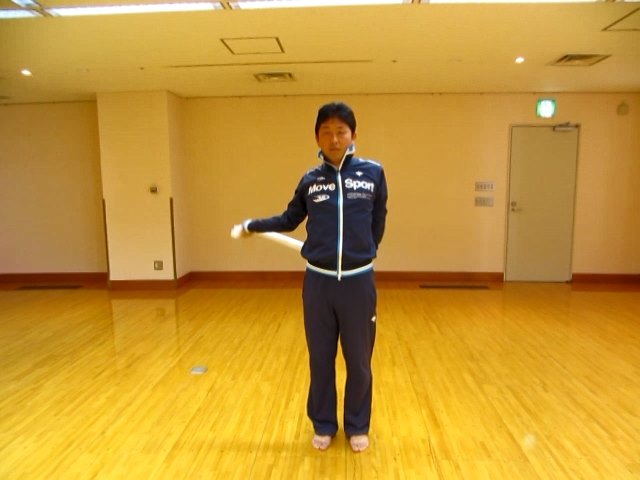 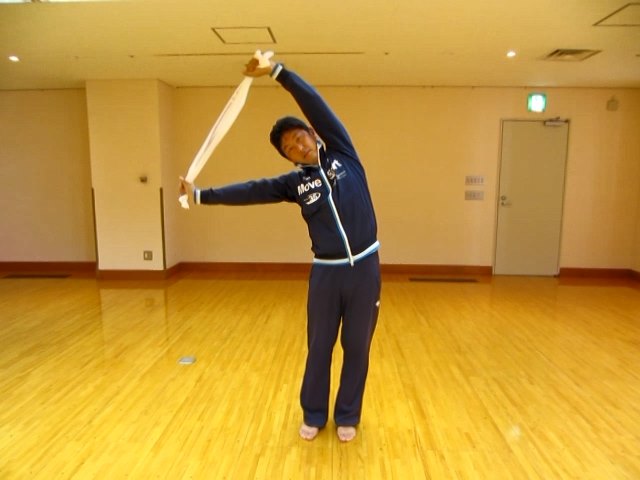 タオルで肩や腰のストレッチ
　①  腕を上に伸ばして左右へ
　②  腕を後ろへ
　③  腕を肩から上へ　
　④  腕を前に伸ばし左右へ　
　⑤  腕を上に伸ばし後方へ　等
①
②
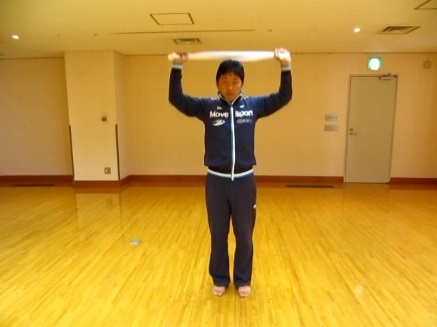 ③
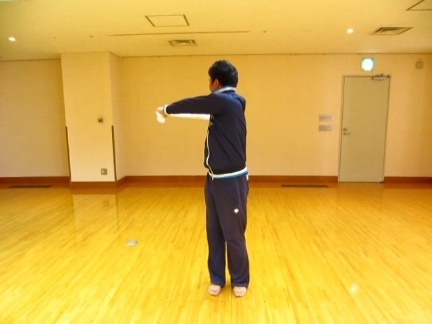 【大きな動きを意識】
※タオルを持つ長さを変えると、負荷が
　変わります。
※無理に伸ばさないようにしましょう。
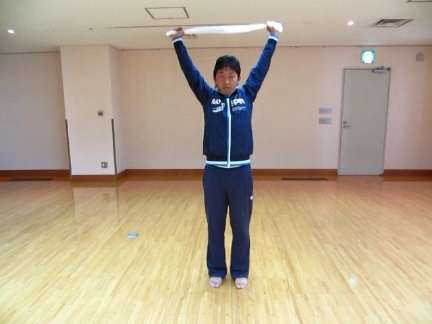 9
⑤
④
水泳に関連して高まる体力
○短距離泳 ⇒ 瞬発力・筋力等
○長距離泳 ⇒ 全身持久力・柔軟性等
Let’s  Think! 　 Let’s  Try!
紹介した運動以外に、どんな
運動があるか考え、実践して
みよう！